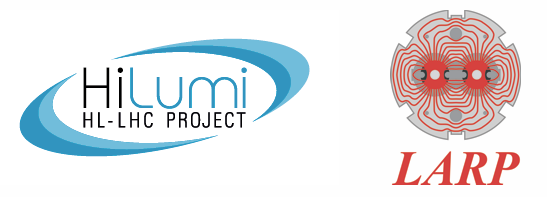 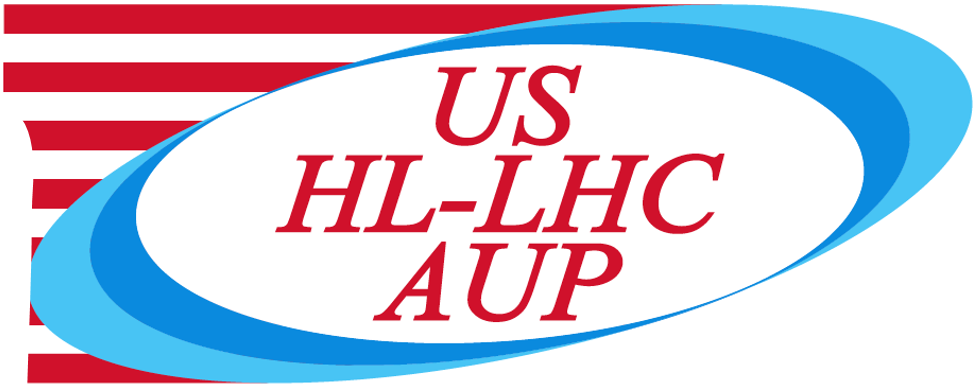 MQXFS1d - acoustics
Stoyan Stoynev /FNAL/
-
-
Ramp #30
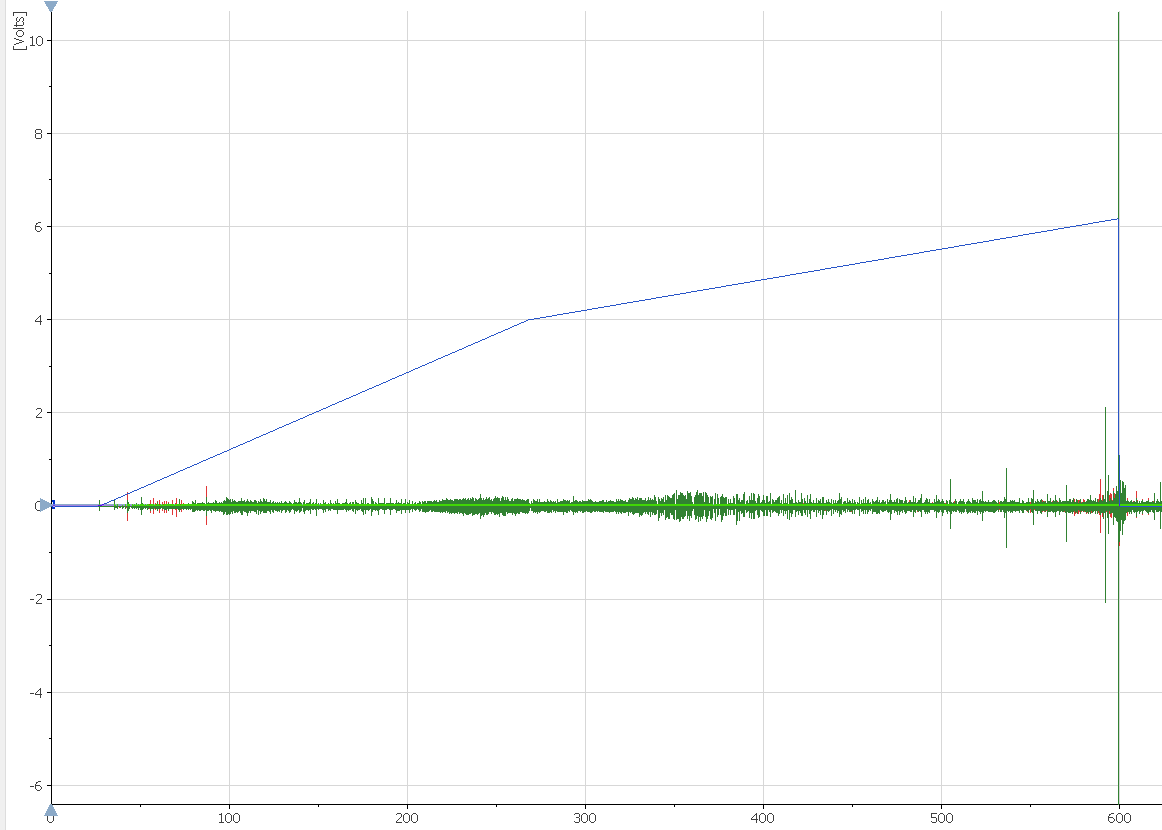 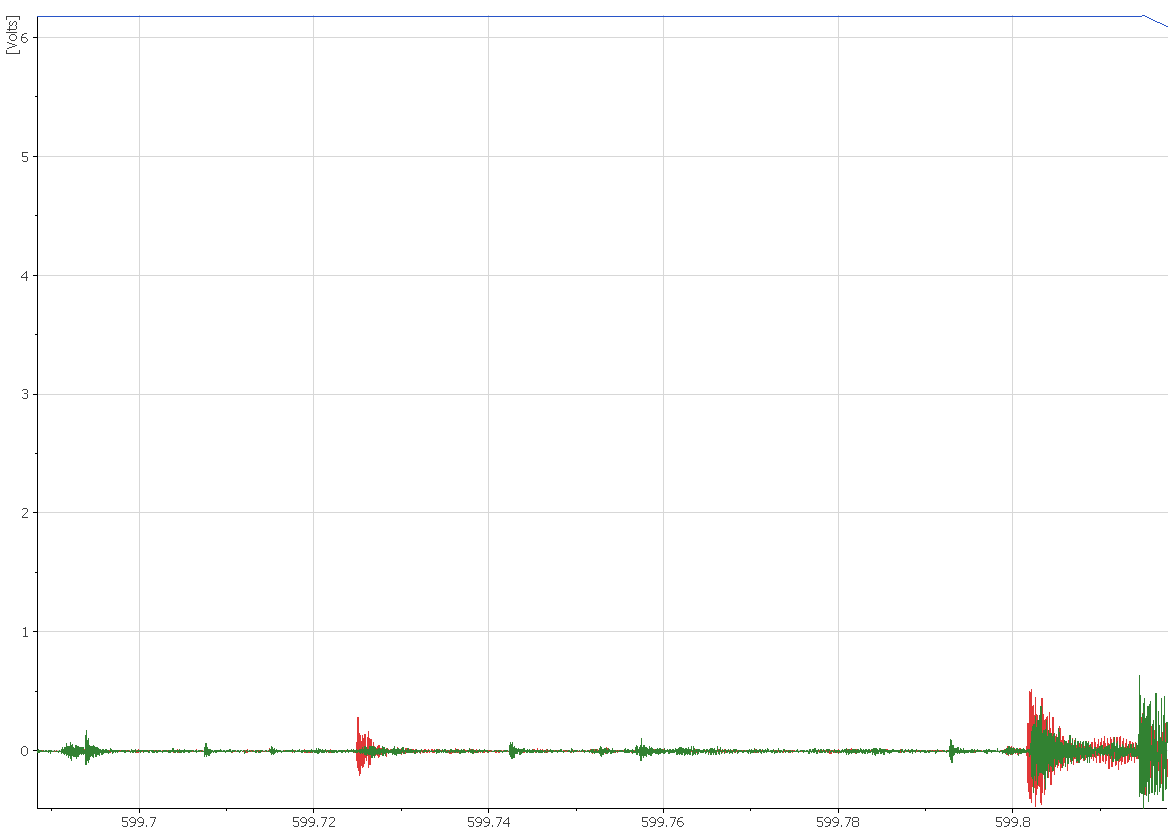 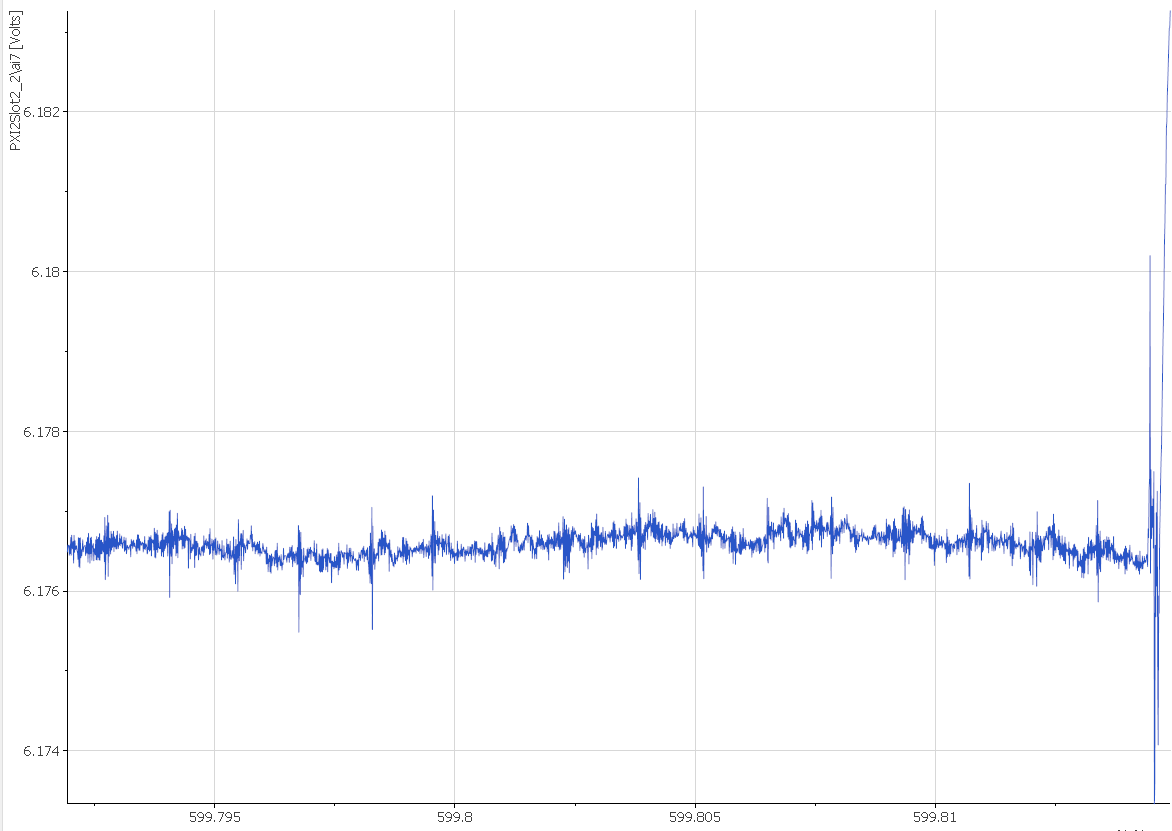 2
Ramp #30
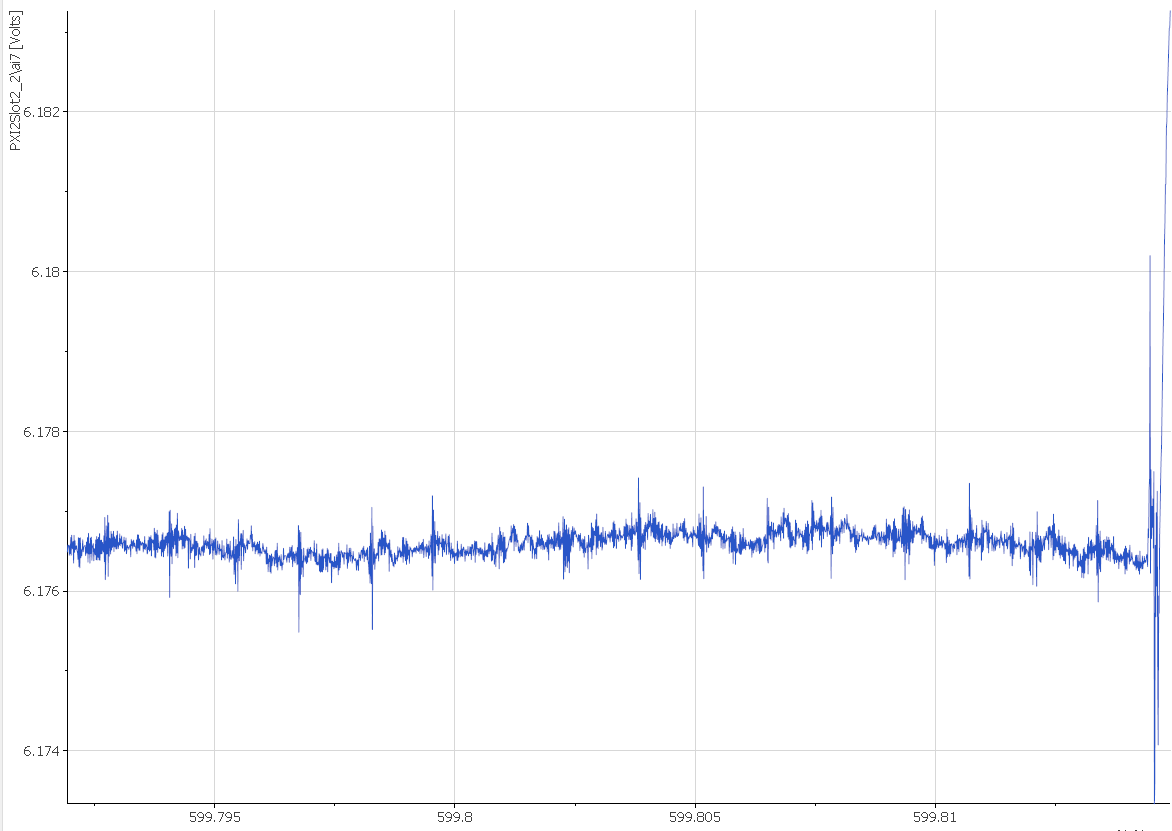 5 ms
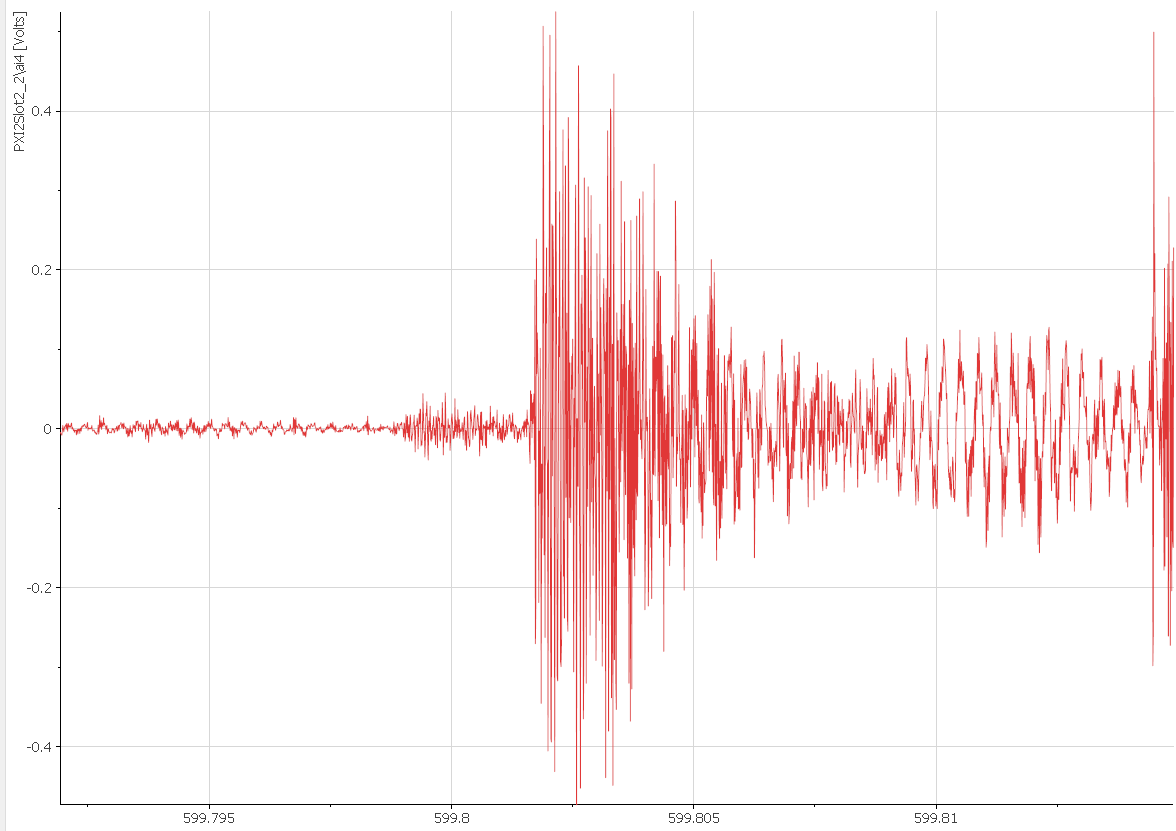 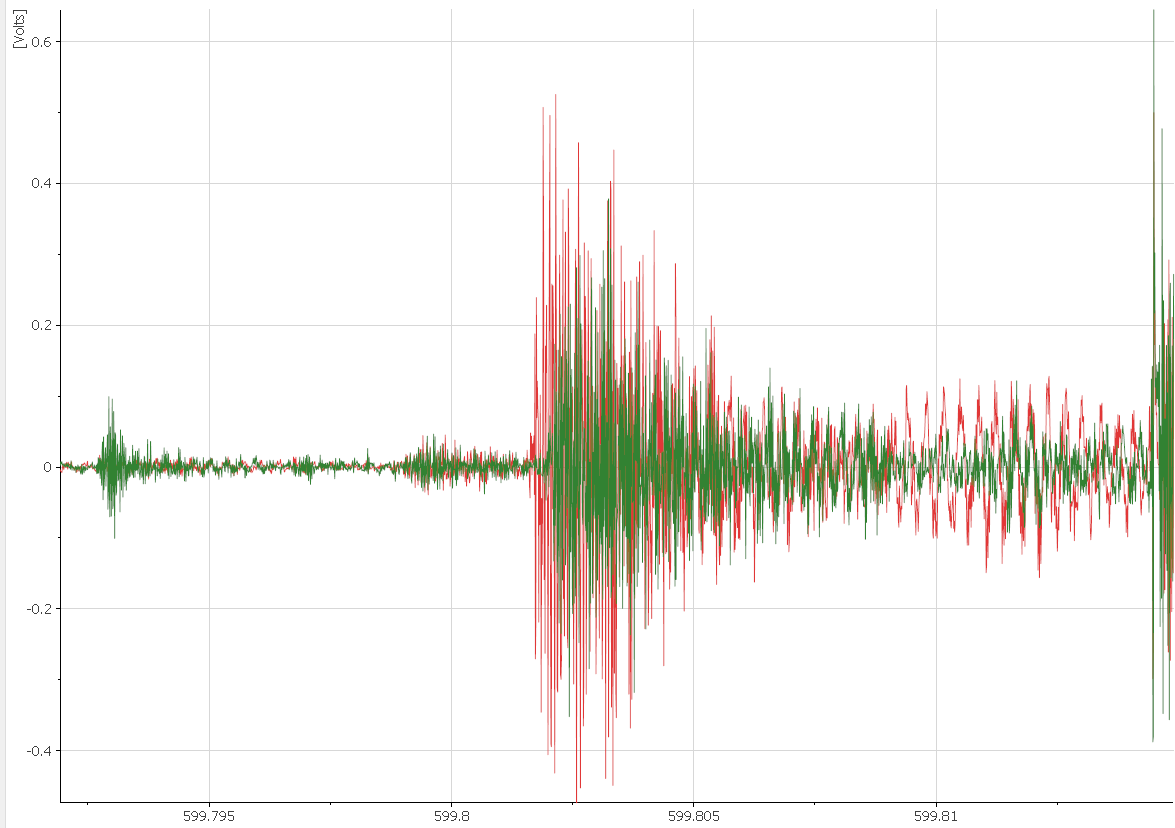 Independent QA 
quench detection
(VTs are 1 ms later)
3
FFT (with Hanning window)
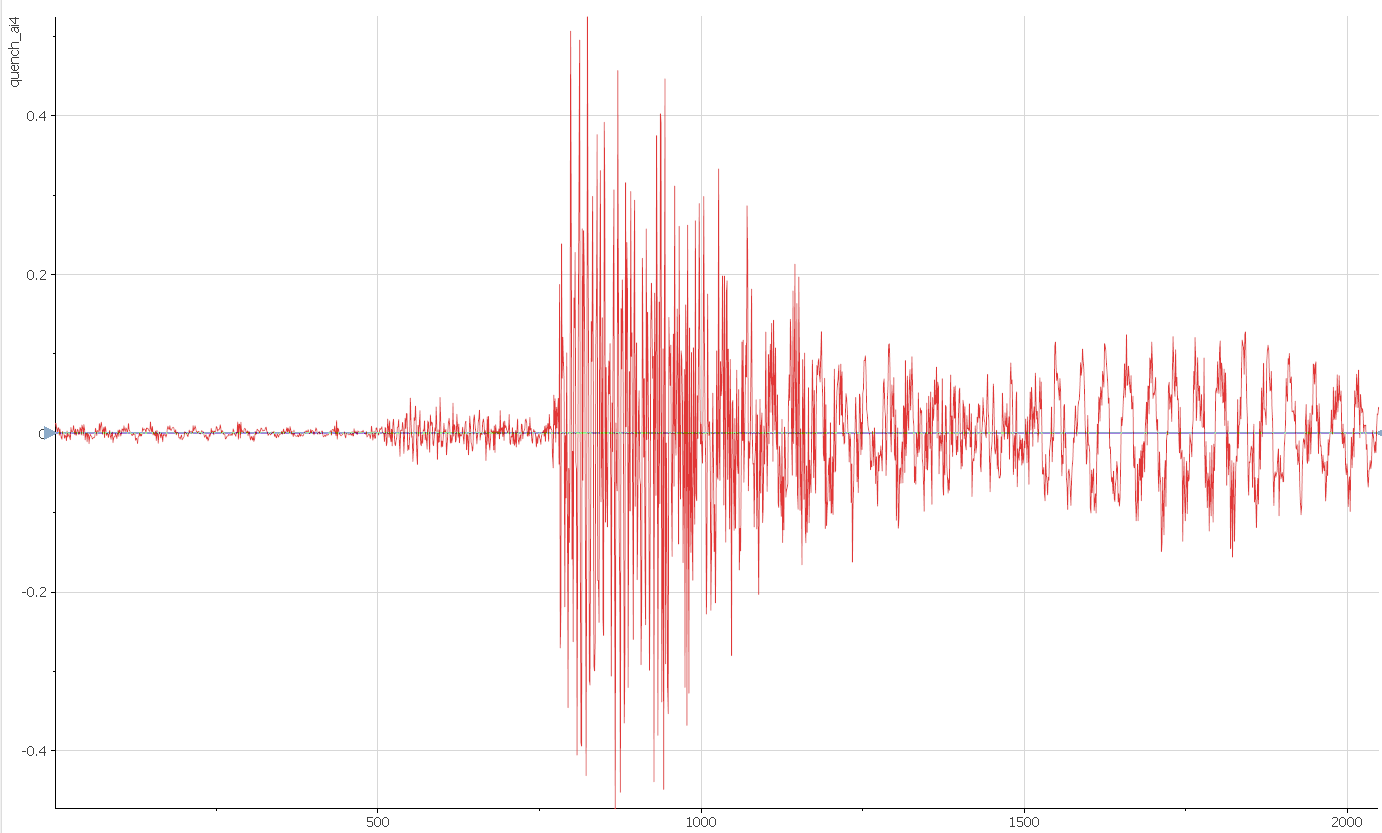 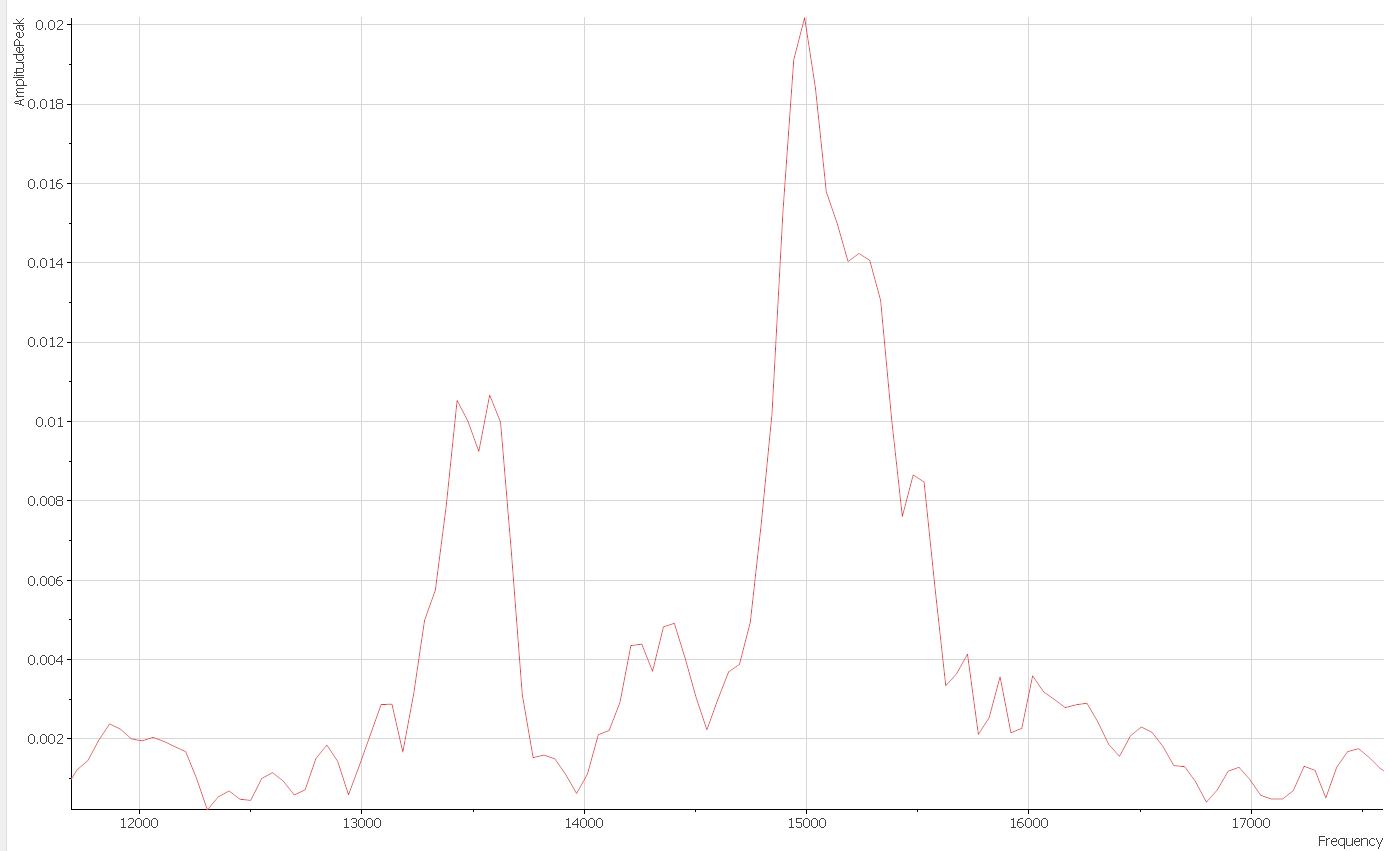 Frequency 
spectrum
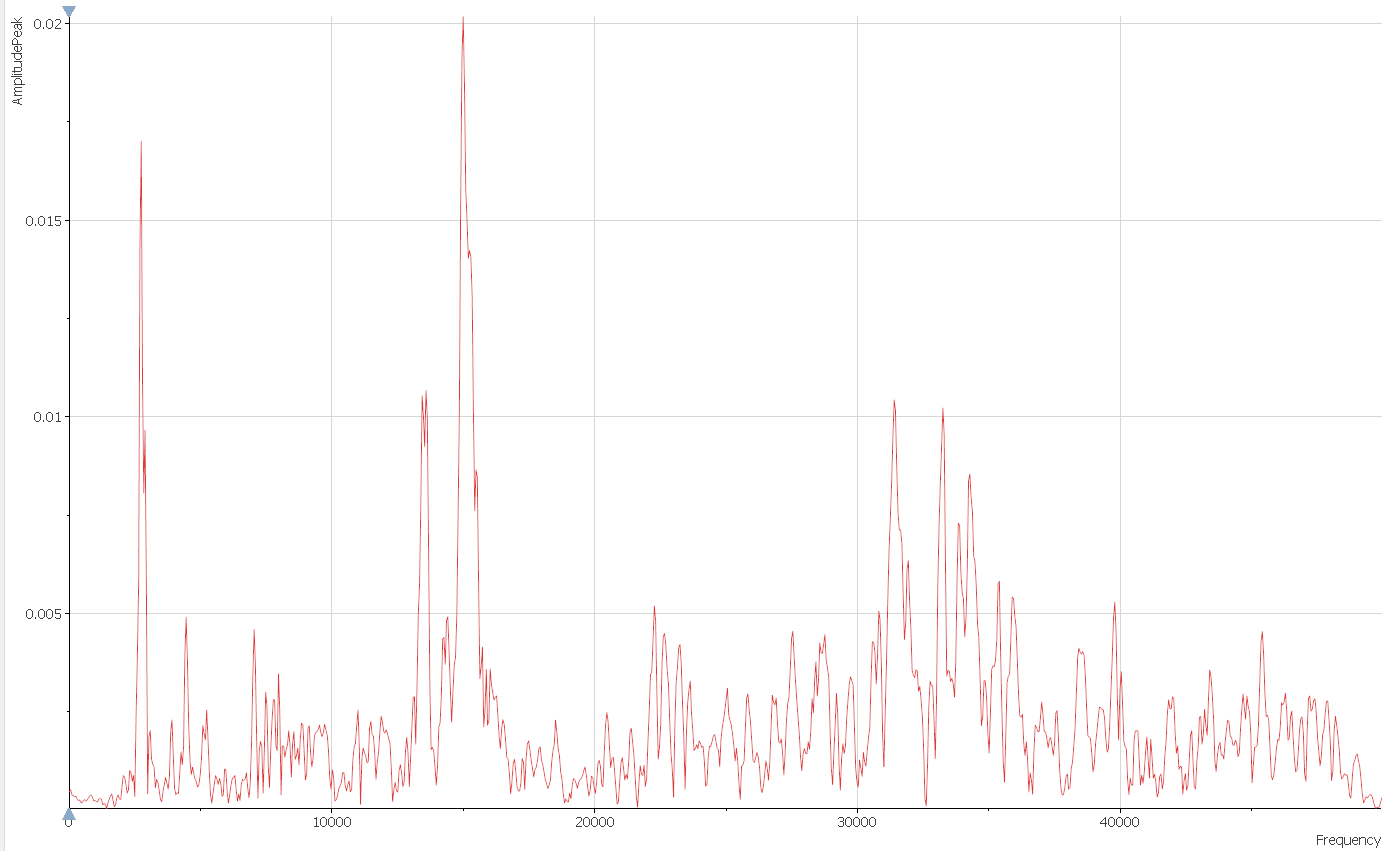 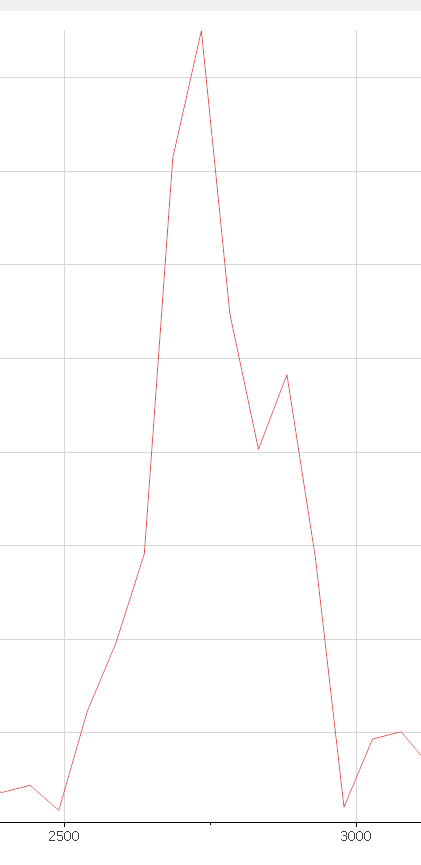 13 kHz
15 kHz
40 kHz
20 kHz
4
3 kHz
2.5 kHz
Frequency filtering
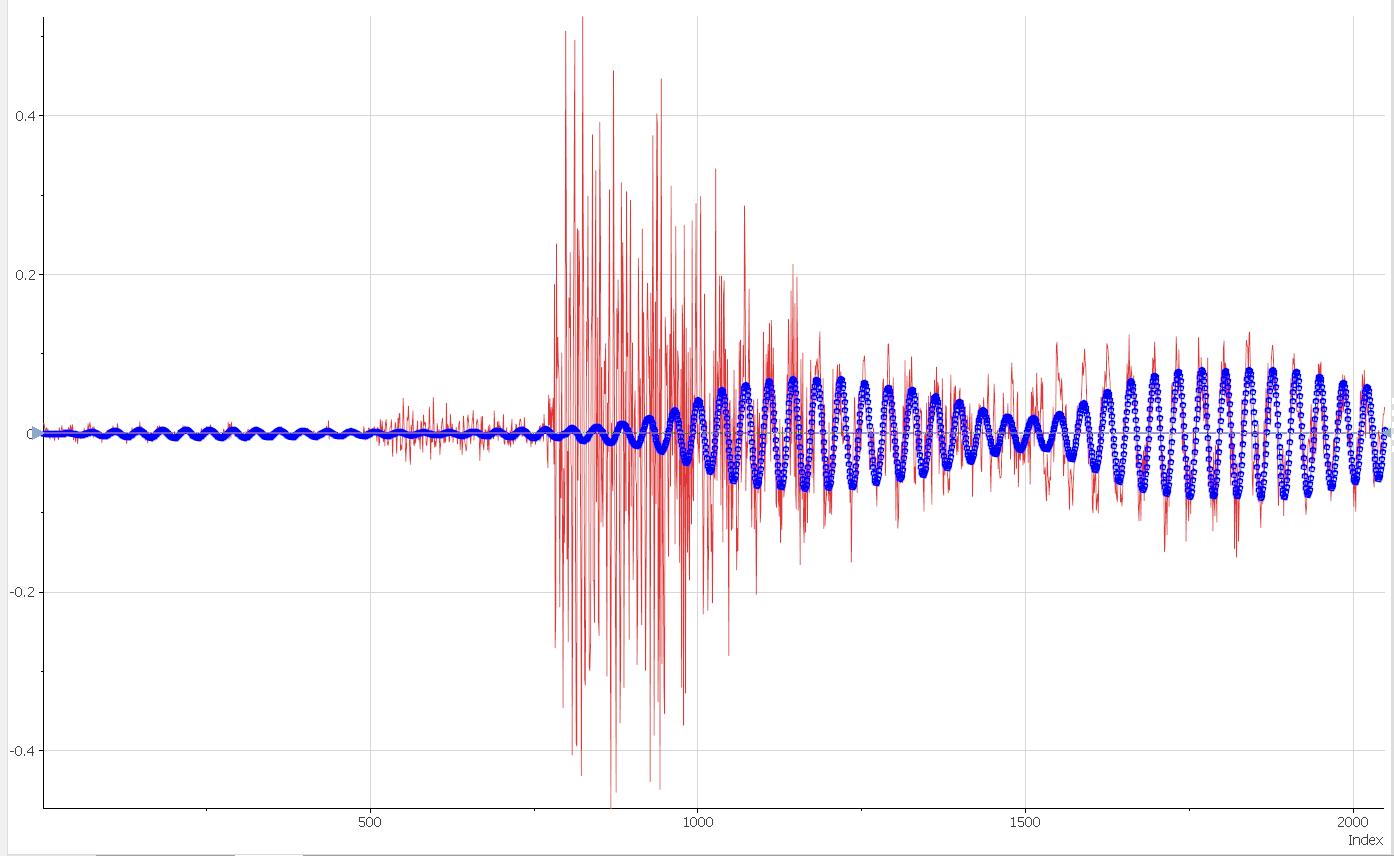 5 ms
Filtered (2.5-3 kHz allowed)
2fB ~ 200 Hz
f’ ~ 2860 Hz
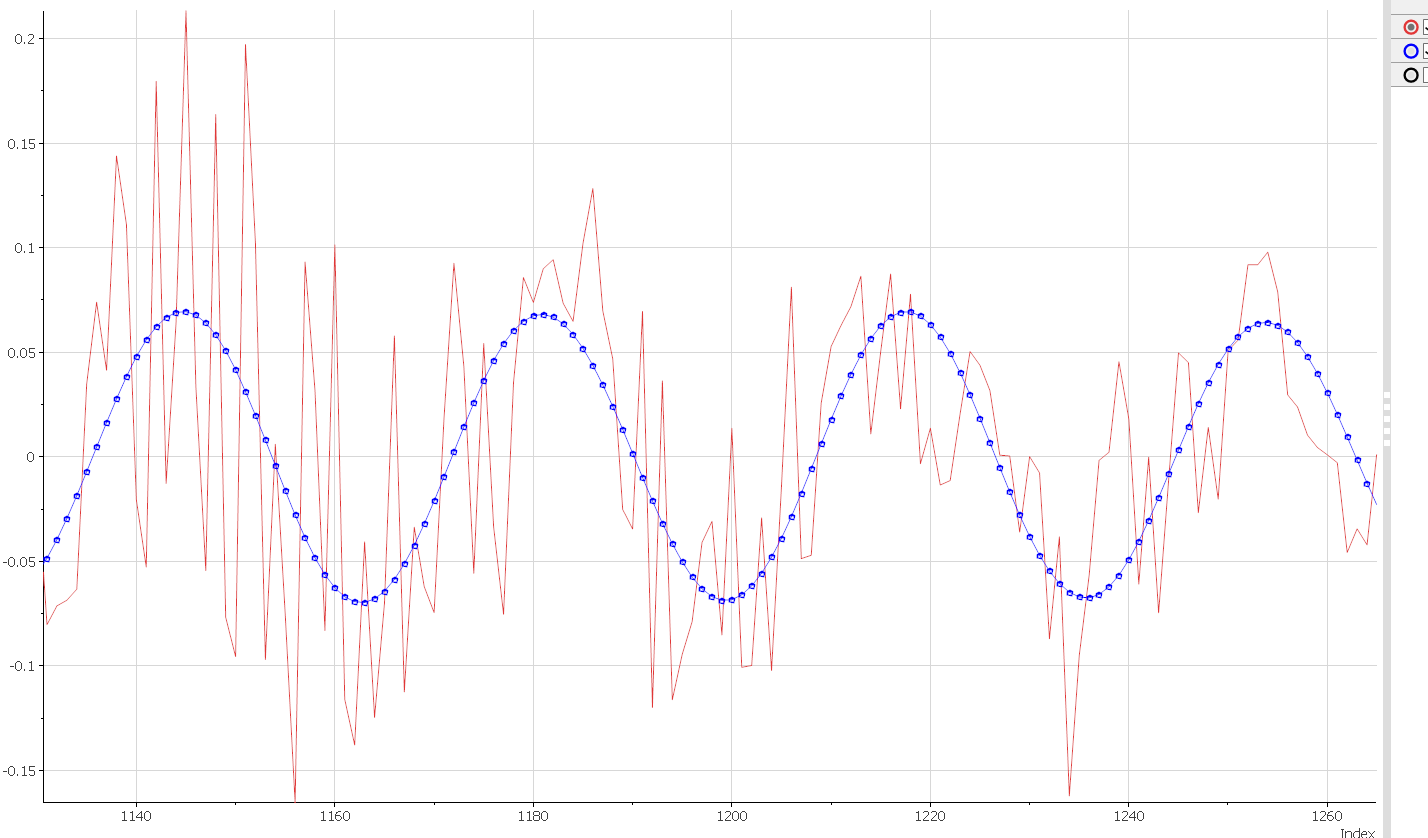 fB = (f1-f2)/2
f’ = (f1+f2)/2
f1 ~ 2960 Hz
f2 ~ 2760 Hz
5
Frequency filtering
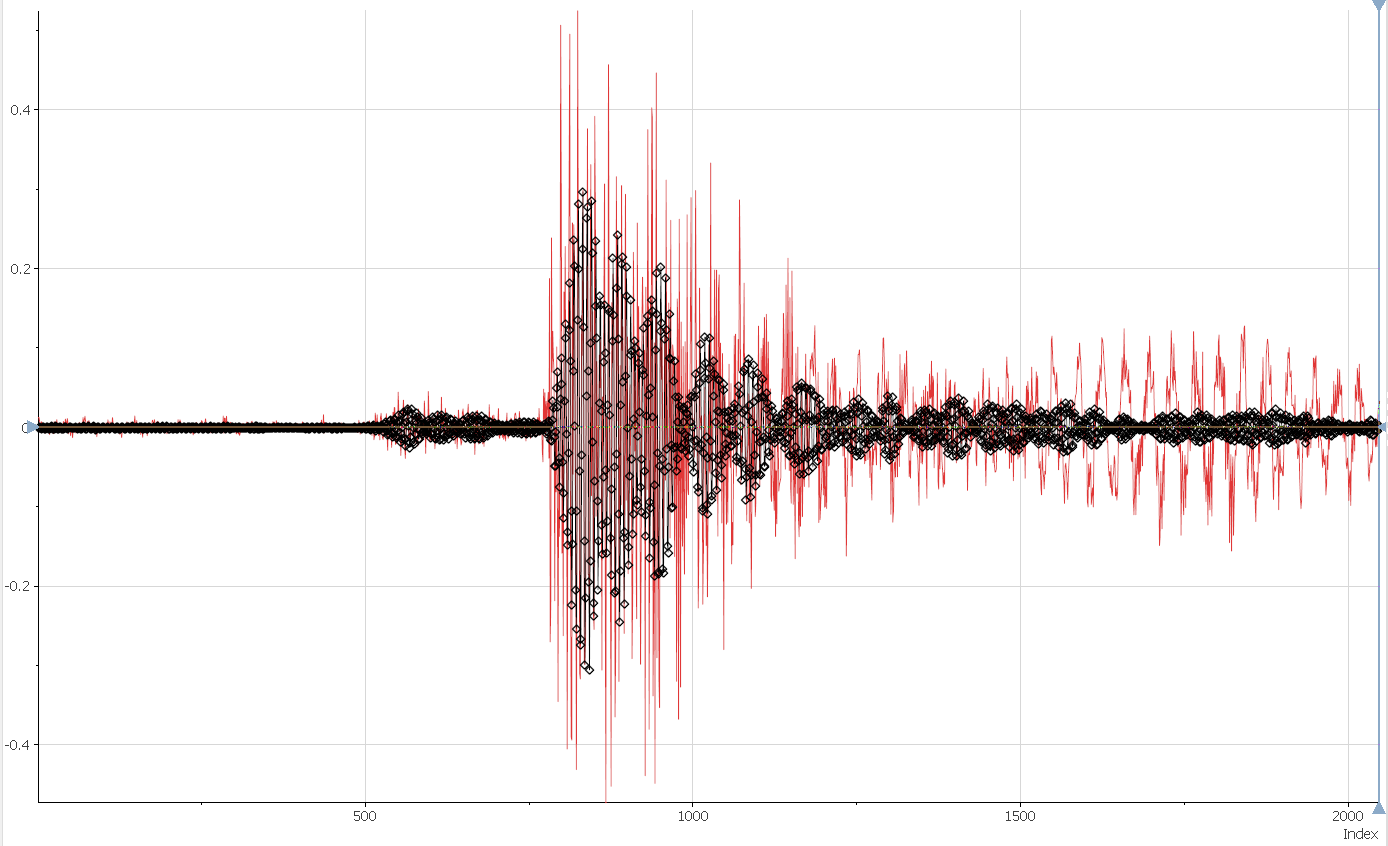 Filtered (13-16 kHz allowed)
6
Frequency filtering
Filtered (13-16 kHz
                allowed)
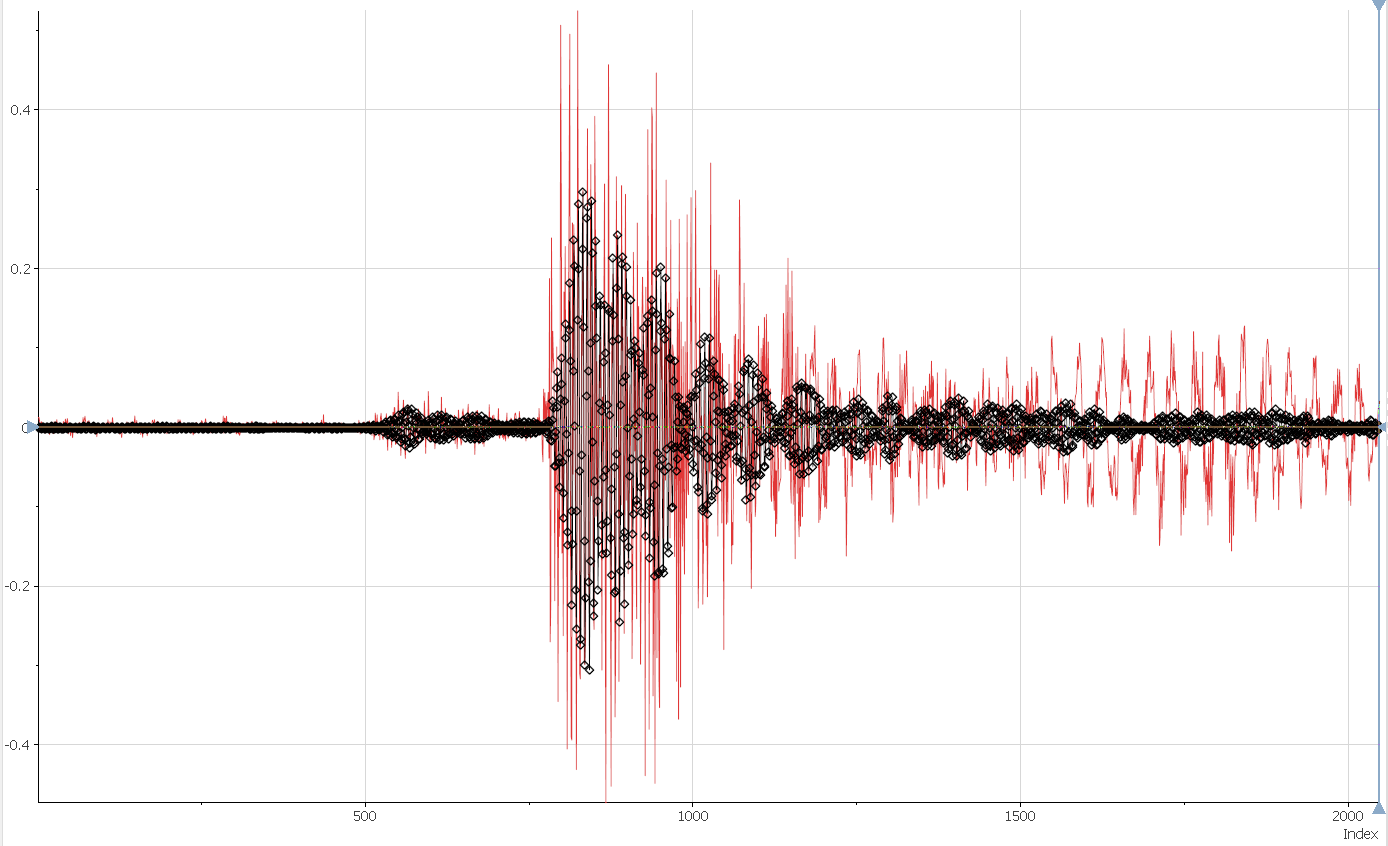 2fB ~ 1.8 kHz
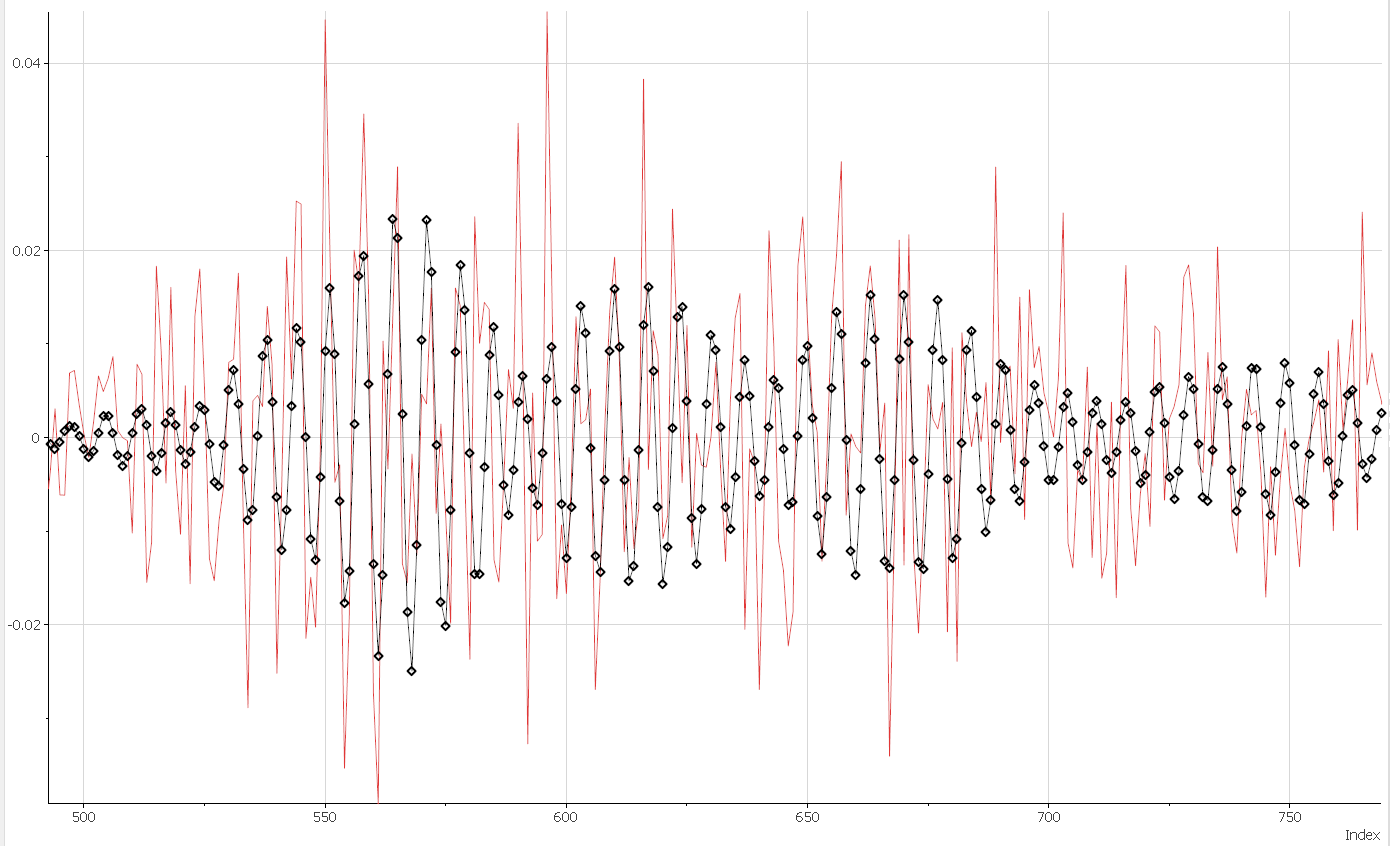 f1 ~ 15.4 Hz
f2 ~ 13.6 Hz
f’ ~ 14.5 kHz
7
Frequency filtering
Filtered (13-16 kHz
                allowed)
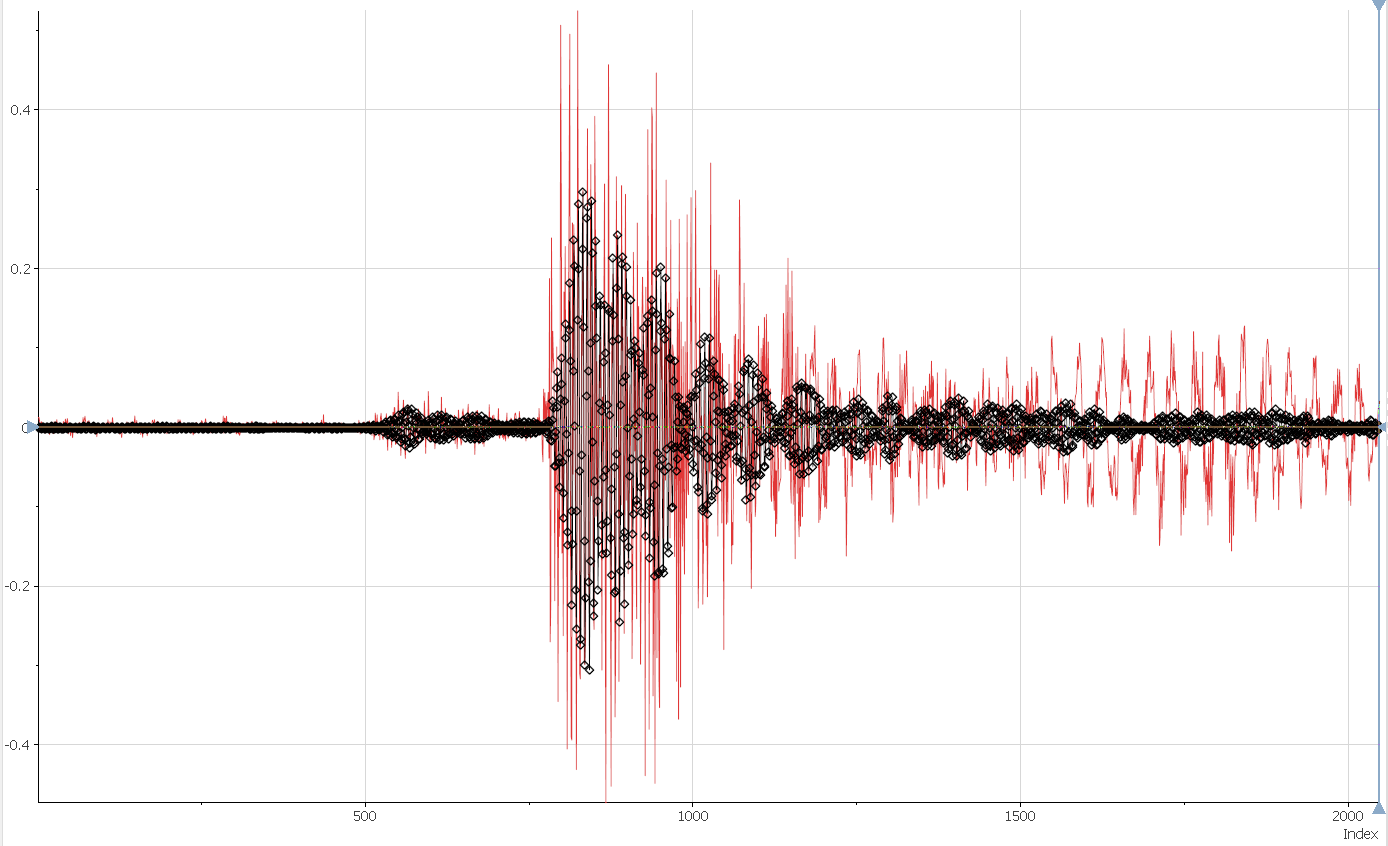 2fB ~ 1.5 kHz
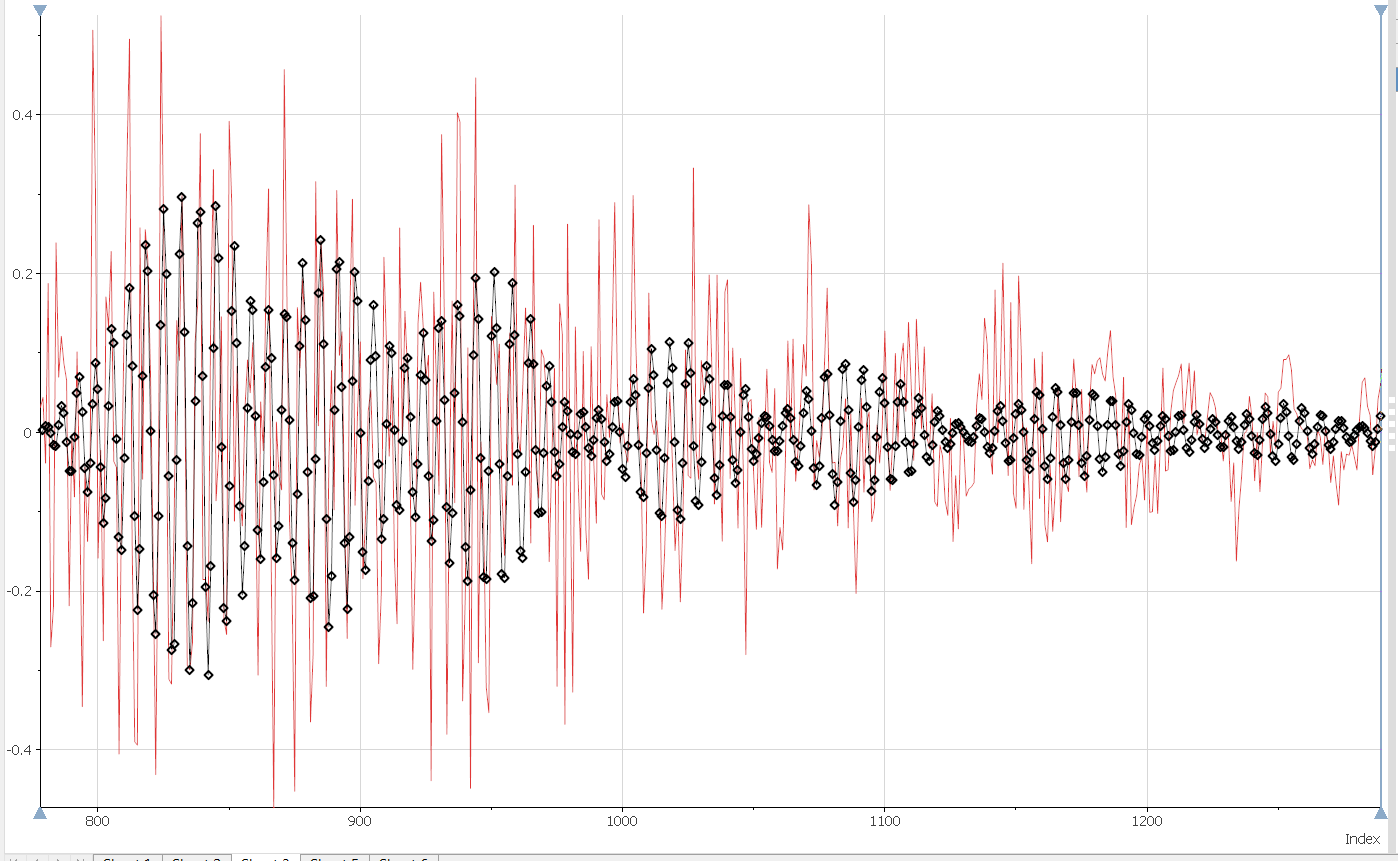 f1 ~ 15.2 Hz
f2 ~ 13.8 Hz
f’ ~ 14.5 kHz
8
Ramp 29
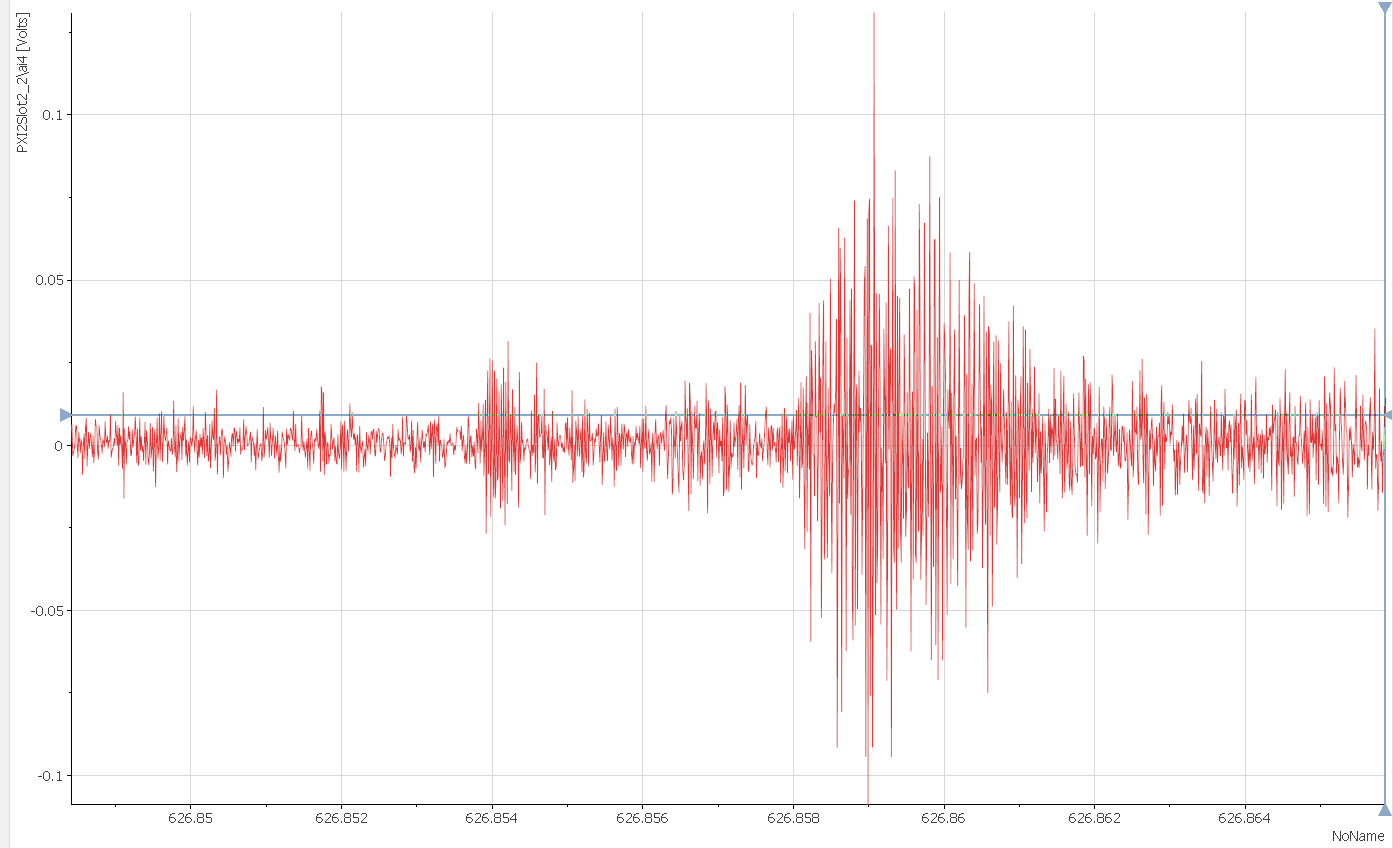 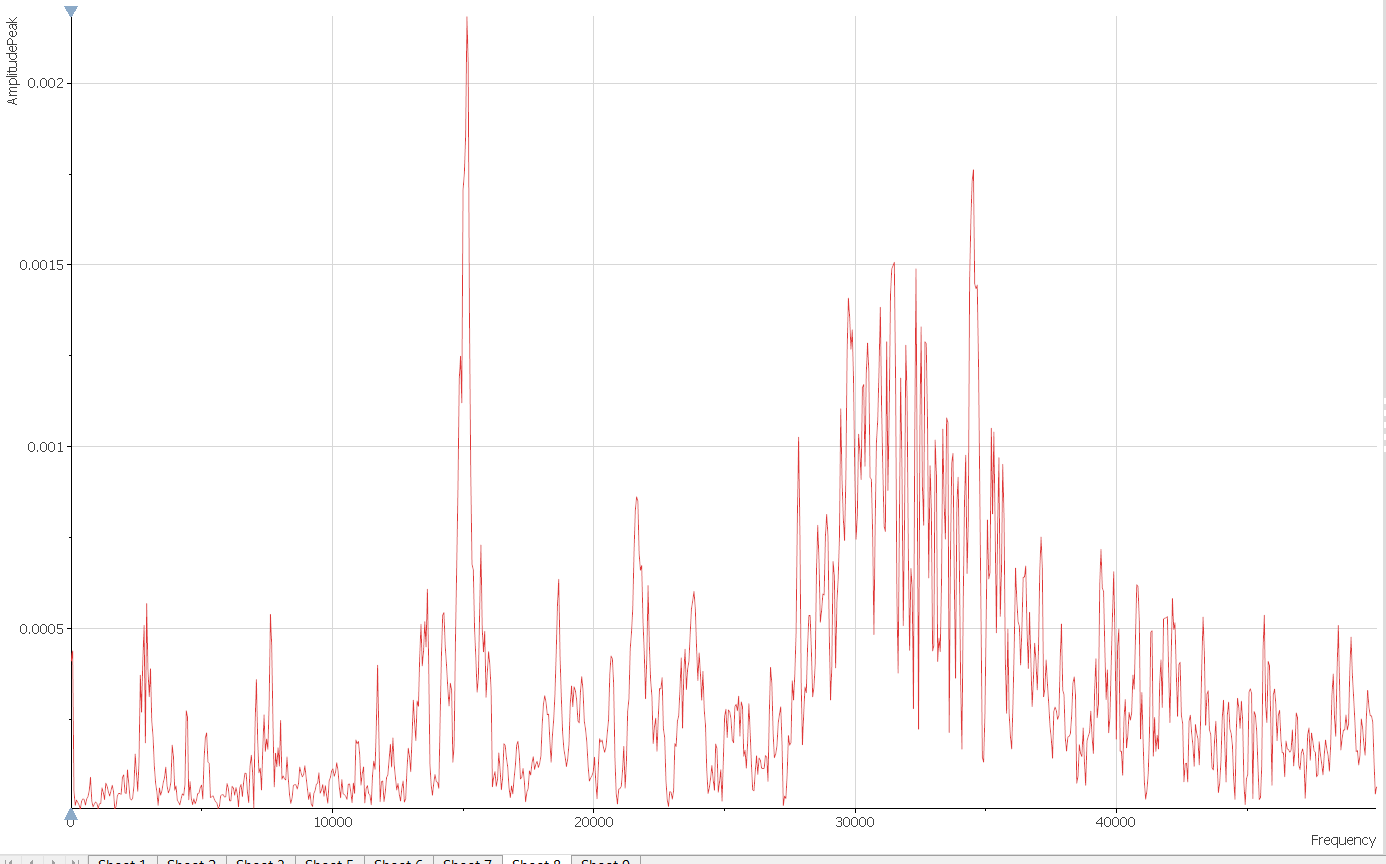 FFT
Filtered (13-16 kHz)
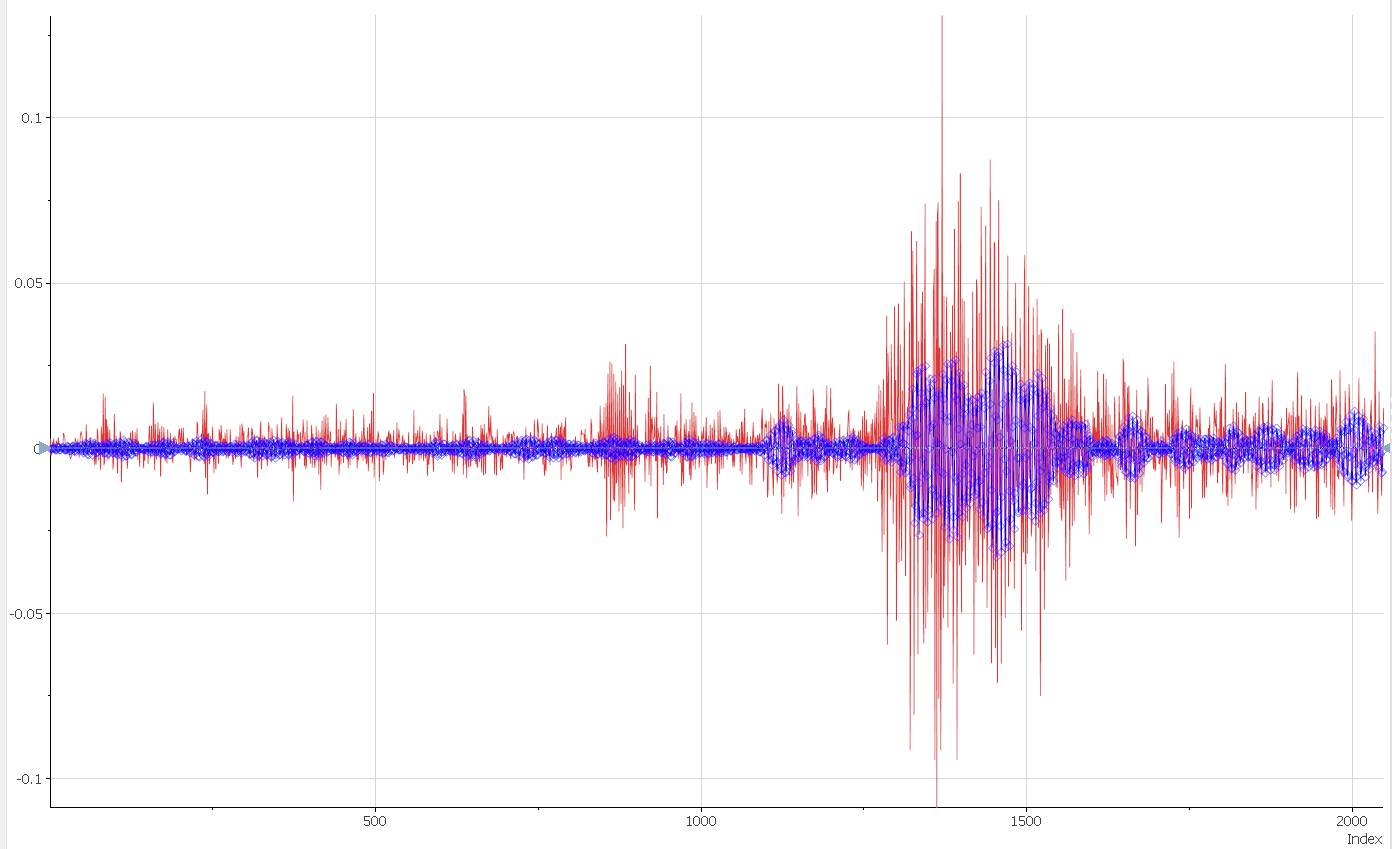 Independent QA 
quench detection
(VTs are 2 ms later)
9